Рад са извјештајима
Извјештаји на основу више табела
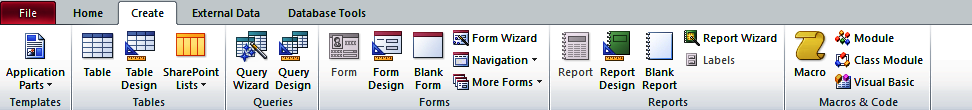 Посљедњи корак у креирању базе података је управо креирање извјештајa који служе за приказ података на екрану или папиру.Извјештаји (Riports) су посебно обликовани прикази података из упита и табела прилагођени за штампање.Изглед и садржај можемо дефинисати у складу са жељама крајњег корисника
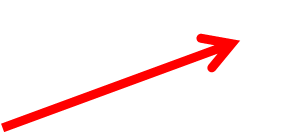 Постоји неколико врста извјештаја
1.Табеларни извјештаји - подаци се штампају у редовима и колонама, груписани и израчунавају се укупни збирови

2.Стубични извјештаји - личе на обрасце, могу израчунати укупне збирове и садрже дијаграме

3.Извјештаји за штампање циркуларних писама

4.Извјештаји за штампање наљепница са адресама
MS Access нуди неколико начина за креирање извјештаја
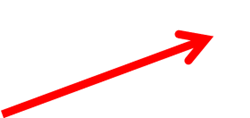 1
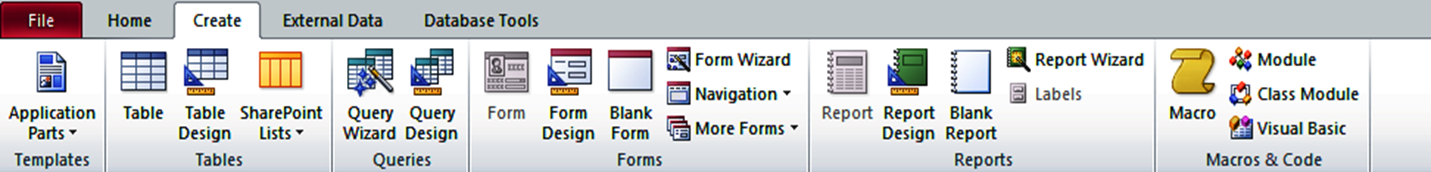 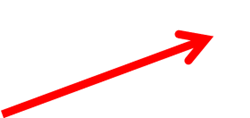 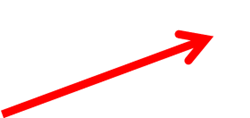 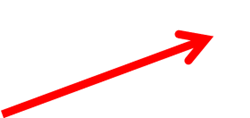 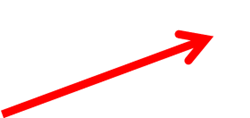 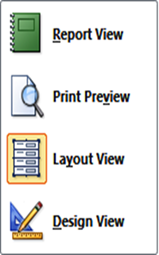 1.Reports- морамо изабрати објекат на основу којег се креира аутоматски извјештај, садржи сва поља изабраног објекта у табеларном приказу

2.Labels- Креирање наљепница–изаберемо објекат из ког бирамо поље, податке за наљепницу
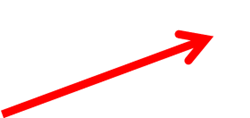 3.Blank Report- добијемо празан приказ извјештаја Layout да сами креирамо извјештај
4.Report Desing- Креирамо сами извјештај у приказу Desing View

5.Report Wizard- Креирамо извјештај помоћу чаробњака (веома слично креирању  упита и образаца помоћу чаробњака)
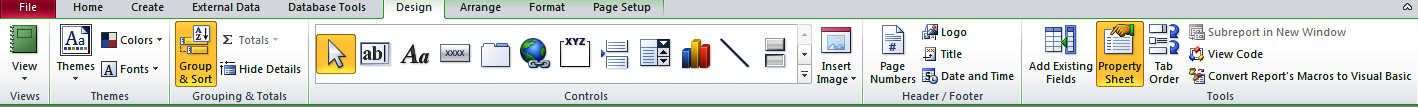 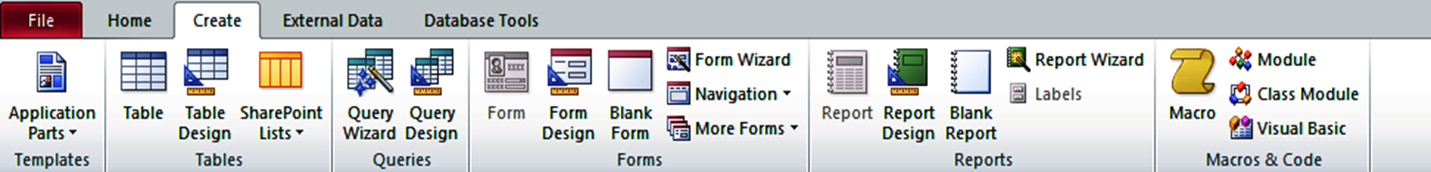 Извјештаји се праве кликом на икону Извјештај (Riports) а затим на опцију Нови извјештај (New Riports), који нам омогућава да на више различитих начина креирамо извјештаје
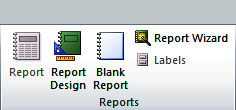 Прављење извештаја помоћу чарабњака
(Riport Wizarad)
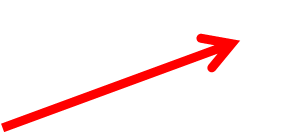 Аутоматско креирање 
Извештаја
(Riport)
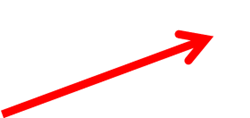 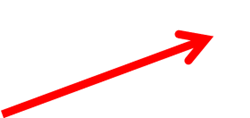 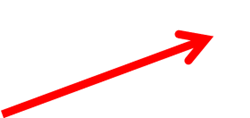 Прављење извјештаја у облику Наљепница (Labels)
Самостално прављење
извјештаја
(Blank Report)
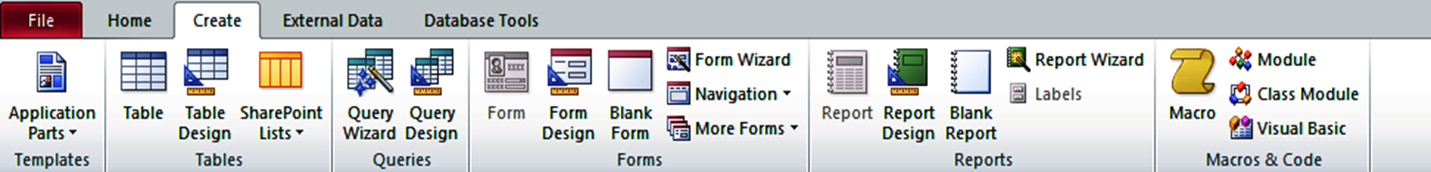 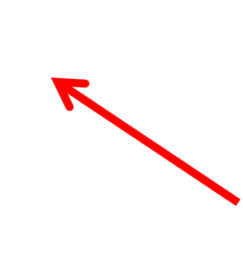 Као и код образаца, када је означена нека табела или упит, лијевим кликом миша на Извјештај (Raport)  MS Access апликација ће аутоматски  креирати извјештај.
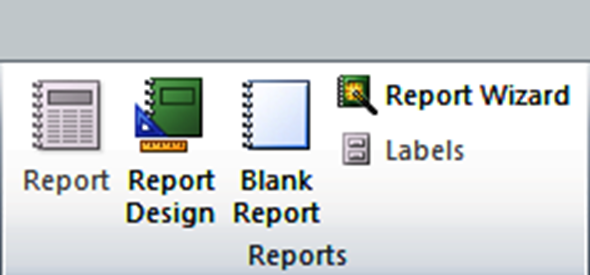 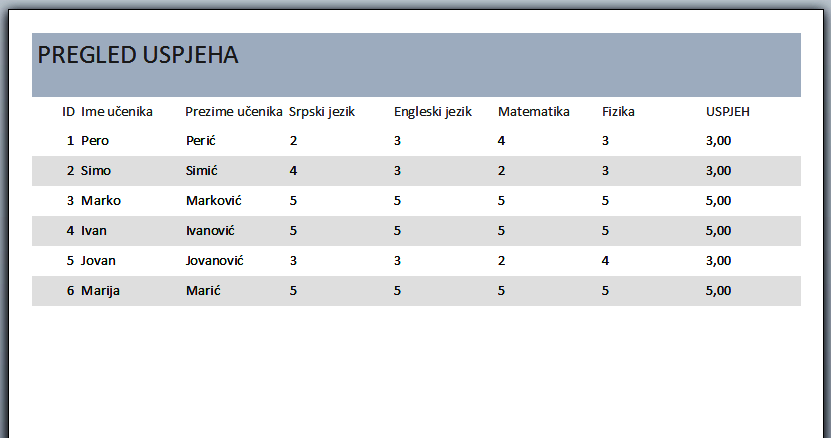 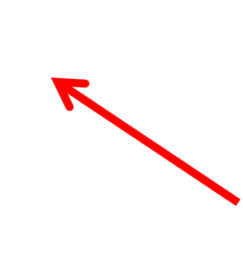 Извјештаји у Access-у најчешће су базирани на упитима,
и у себи садрже оне податке из табела које су нам у 
одређеном тренутку потребни.
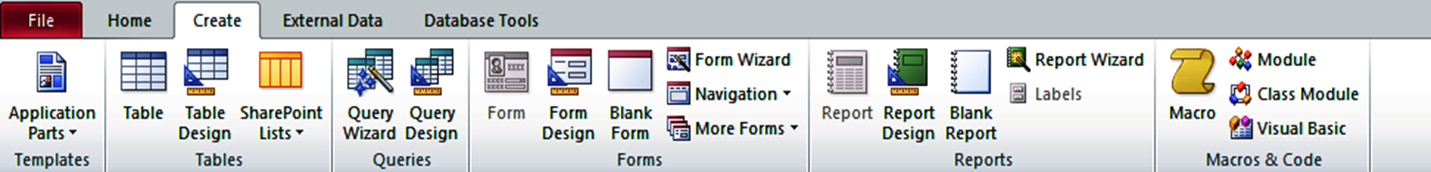 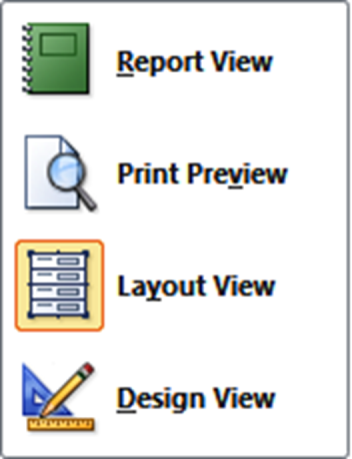 Можете користити Чаробњак за извјештаје (Riport Wizard), или да сами дизајнирате извештај од почетка у Дизајнеру извјештаја (Riport Dizajn)
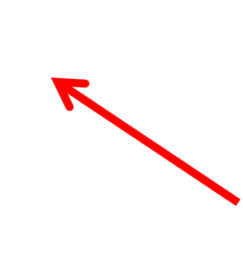 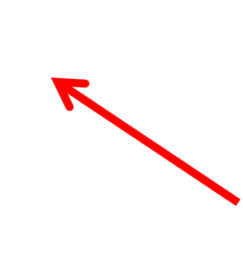 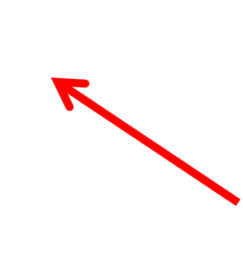 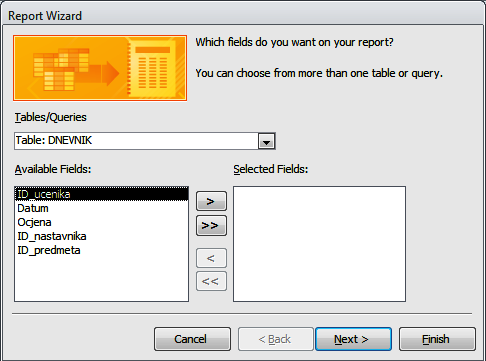 Избор начина приказа извјештаја
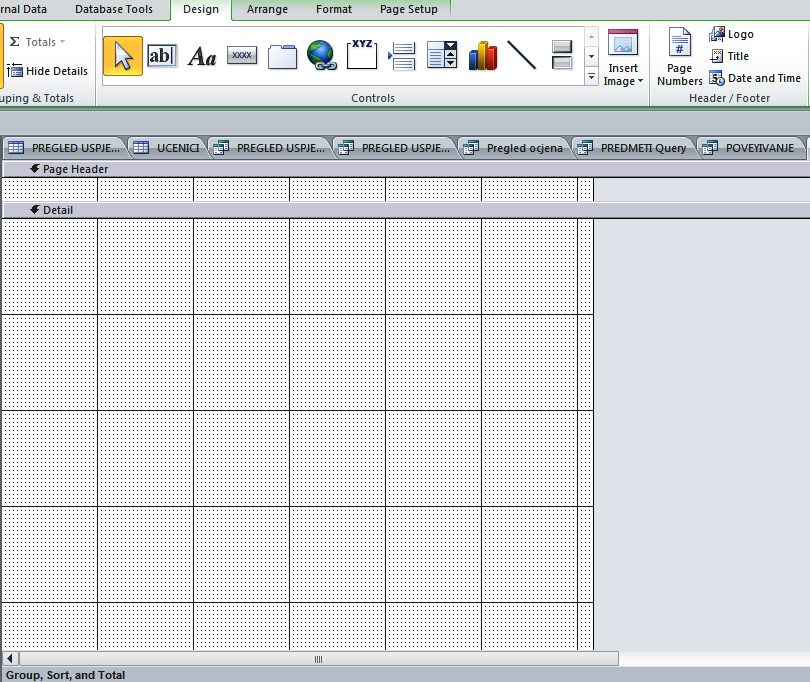 Извјештај на основу  више табела
Да бисмо добили извшјетај морамо поставити, у овом случају, неколико једноставних упита :
Ученицима желимо провjерити тренутно стање оцјена у дневнику
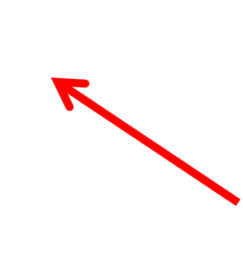 Табела Преглед Успјеха
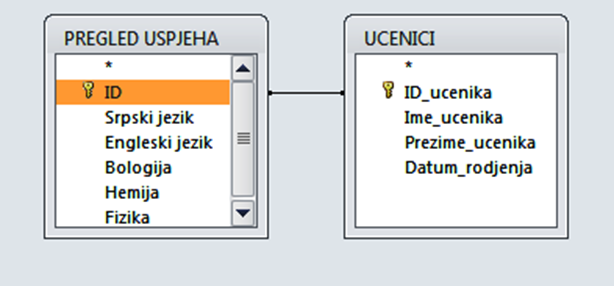 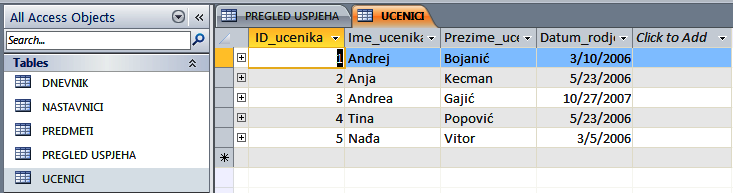 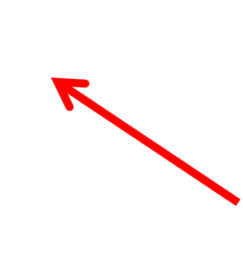 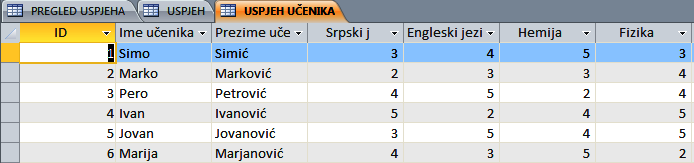 Табела  Ученици
Израда извјештаја помоћу Чаробњака
Чаробњак за извјештаје (Riport Wizard) нас води кроз  кораке дизајн гдје дефинишемо све елементе:
REPORTS WIZARD избор табеле/упита и поља
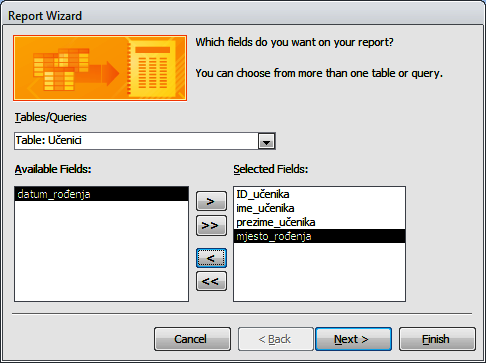 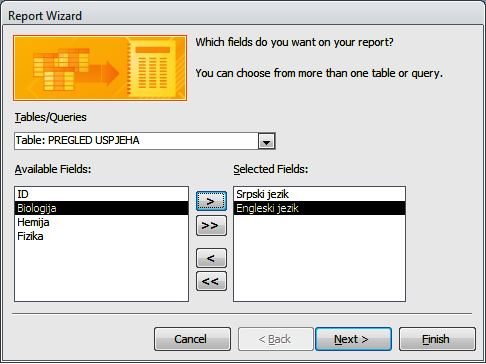 Изаберемо из падајуће листе табелу или упит из које узимамо податке. Затим изабремо назив колоне коју желимо приказати у извјештају.
Избор груписања по нивоима
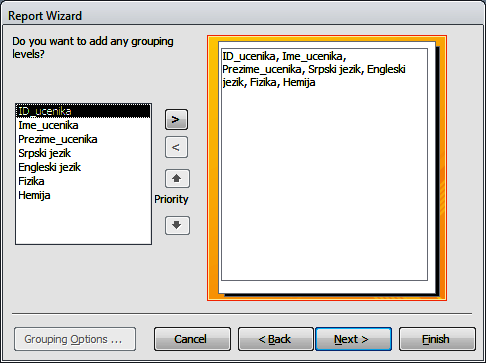 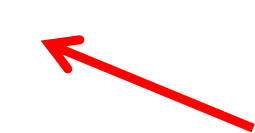 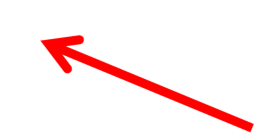 Изборемо податаке који ће бити сортирани > Next
Избор начина приказа података
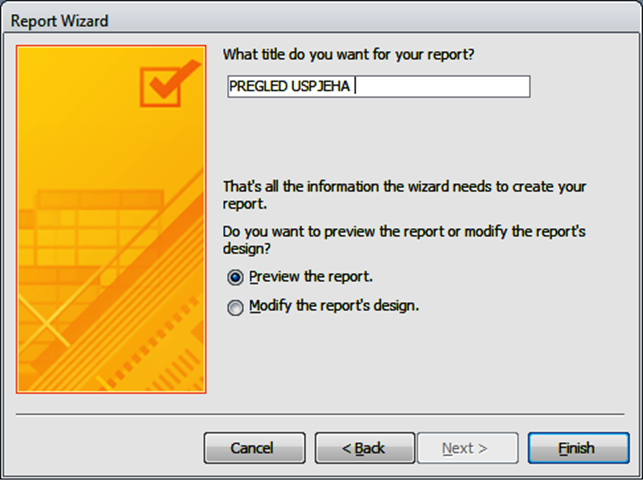 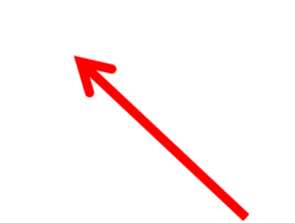 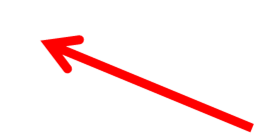 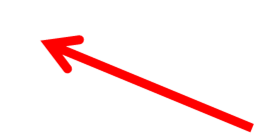 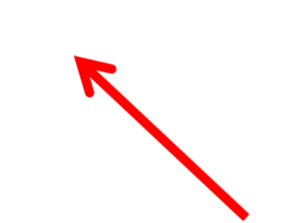 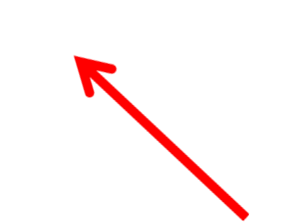 Дефинисање начина 
организације података и 
орјентација исписа извјештаја
Дефинисање стила исписа
 и додјељивање имена
 извјештају
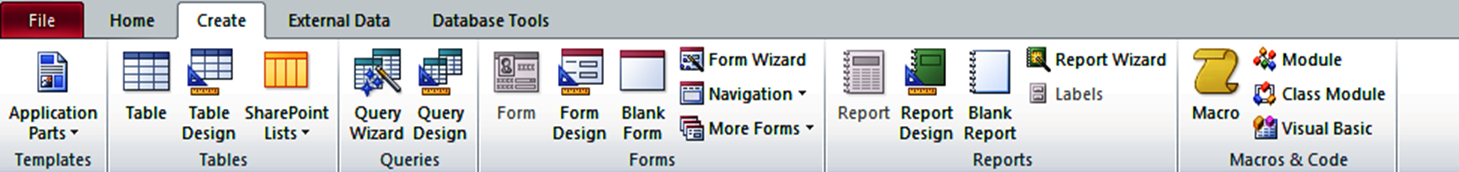 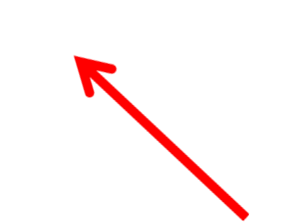 Приказ извјштаја података 
једне табеле
Приказ извјштаја података 
из више табела
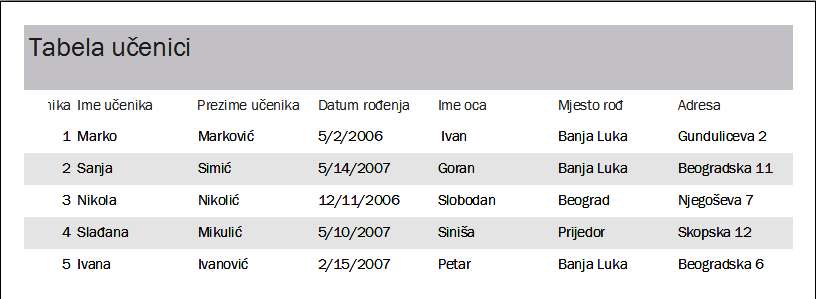 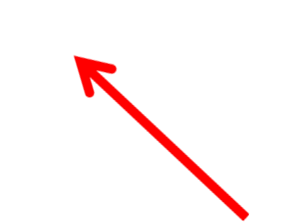 Чаробњак за извјештаје користимо када желимо одабрати поља
     из више Табела или Упита, одредити начине груписања и   
     сортирања, те прорачуне по групама података.
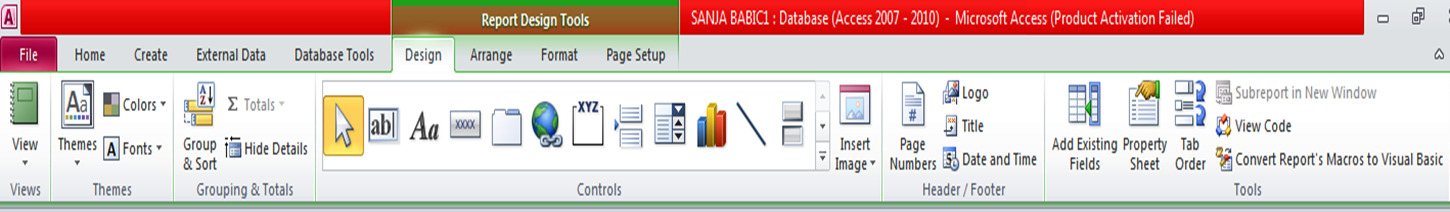 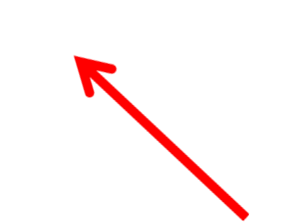 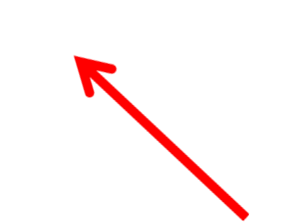 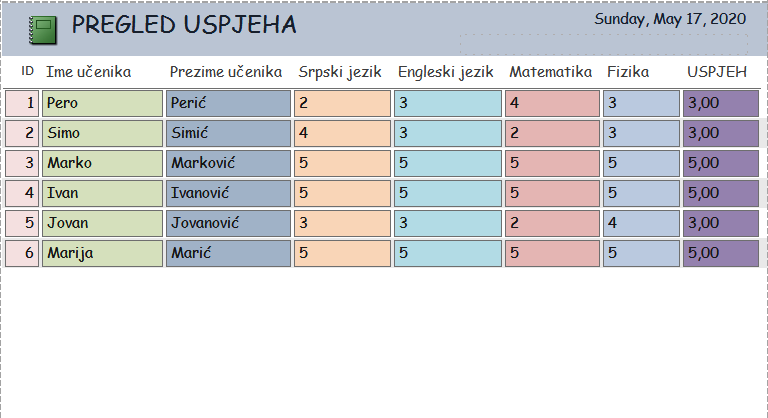 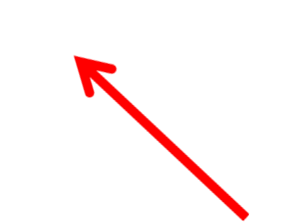 У Приказу дизајна (Desing View) су на располагању различите групе алата којима дизајнирате и Креирате ваш извјештај.
Дизајнирање извјештаја слично је као и у руковању са
    Обрасцима, јер се углавном састоје од сличних контрола.
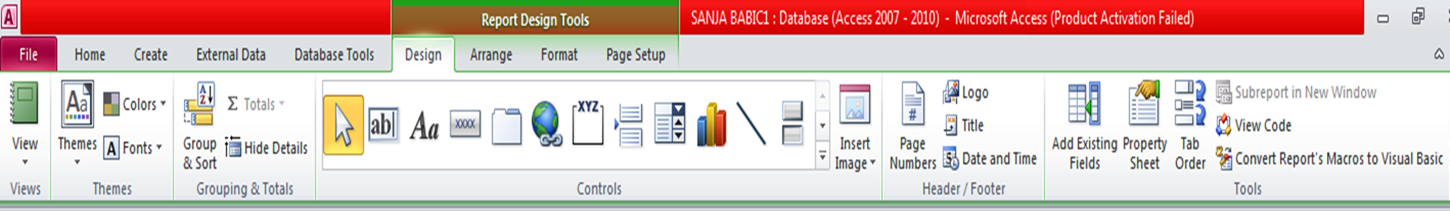 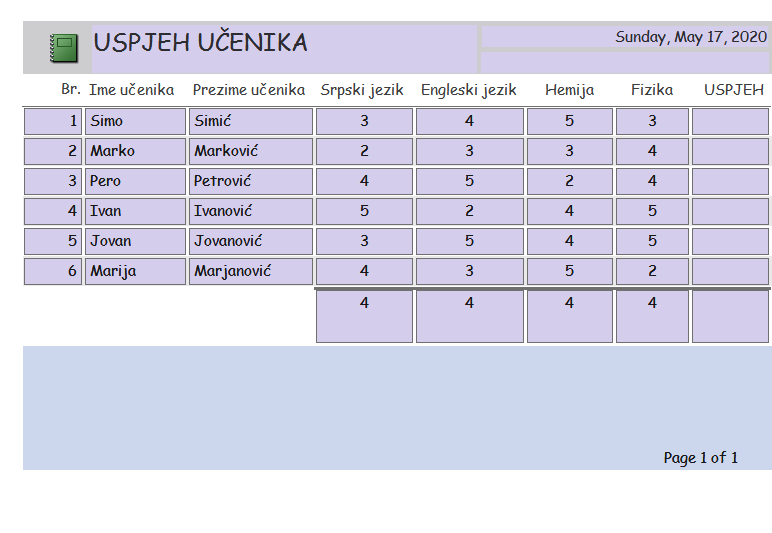 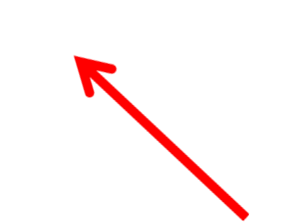 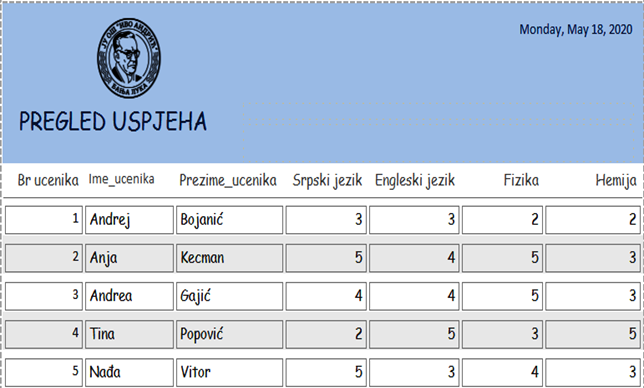 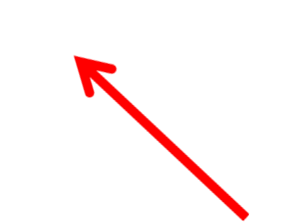 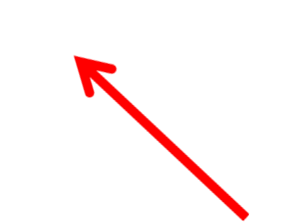 У овом приказу можемо мијењати дизајн обасца док су у 
    њему приказани подаци (прилагођавање величине
    текстуалних оквира, измјена назива, измјена стила итд.)
Снимање базе података
Снимање базе података обавља се кликом на наредбу Сачувај (Save), на картици Датотека 

Исто можете учинити и комбинацијом типки Ctrl+S или наредбом Спреми (Save) , која се налази на Алатној траци за брзи приступ (Quik Access Toolbar)
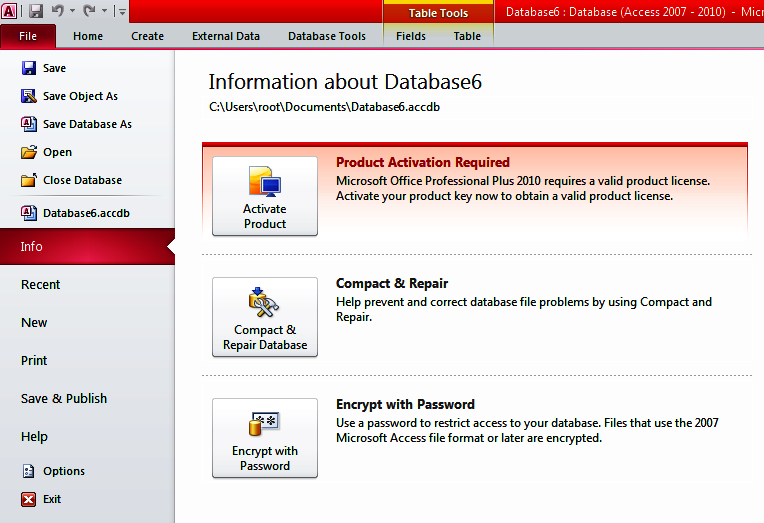 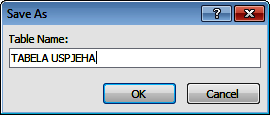 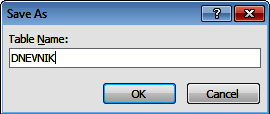 Ctrl+S
Снимање базе података
Прије снимања саме базе потребно је снимити  све објекте базе. Ако то нисте претходно учинили, појавиће се дијалошки прозор који вас на то упозорава. 
У случају спремања први пут (објекта или базе) појављује се дијалошки оквир Спреми као (Save as), гдје уписујете назив објекта или базе.
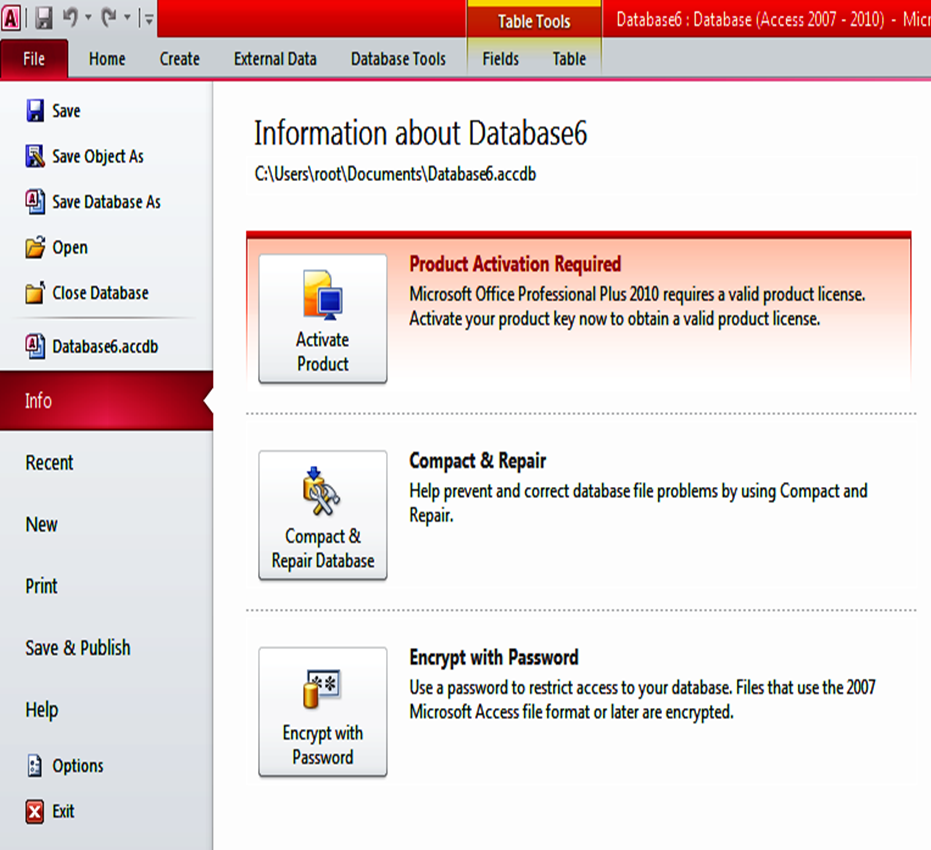 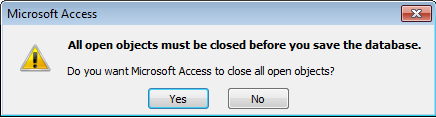 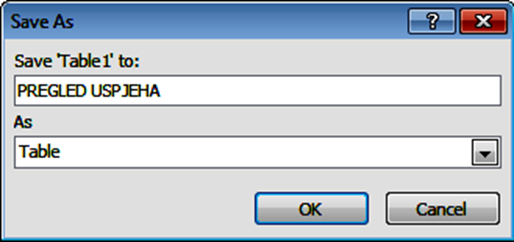 Штампање извјештаја
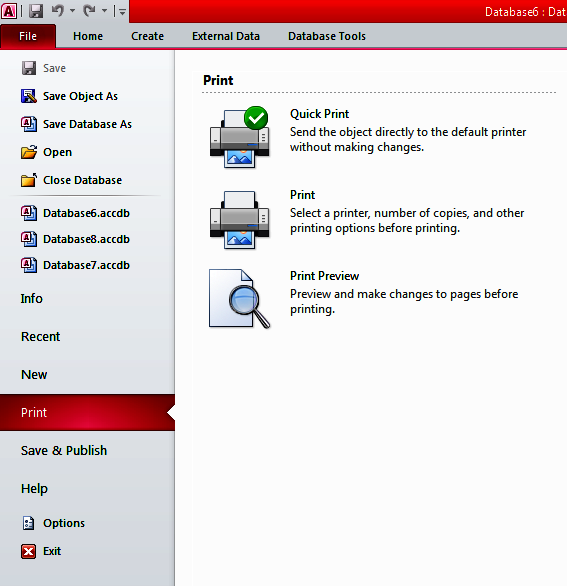 На картици Датотека (File) потребно је одабрати наредбу Штампај (Print), затим кликнути на Преглед исписа (Print Preview). 
У групи Изглед странице (Page Layout), притиском на иконе Портрет (Portrait) и Орјентација (Landscape), мијења се оријентација странице.
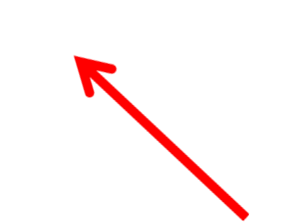 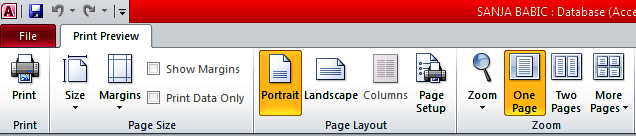 Штампање извјештаја
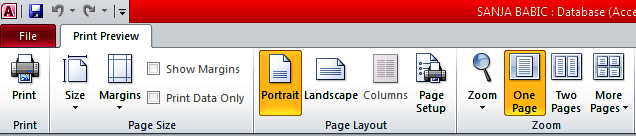 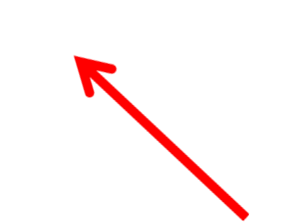 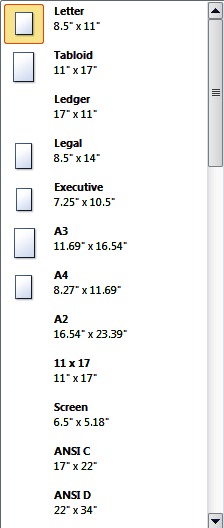 Притиском на икону Величина (Size) у групи Величина странице (Page Size) мијења се величина папира.
Поставке штампања
1) Све (All)
 штампа читав извјештај;

2) Странице (Pages) 
штампа задати 
распон страница

3) Одабране записе (Select Records) 
штампа само одабране садржаје

4) Копије (Copies) 
штампа задати број копија
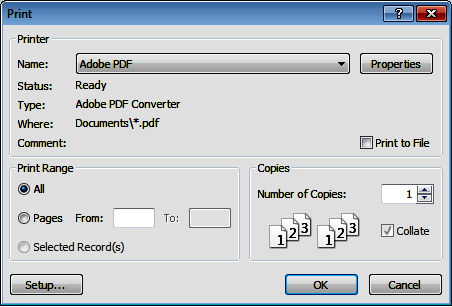 За задаћу
Кереирати табелe ИМЕНИК УЧЕНИКА и УСПЈЕХ УЧЕНИКА (повезати их), затим направити извјештај помоћу (чаробњака) Report Wizad и опције Report.
Хвала за пажњу!